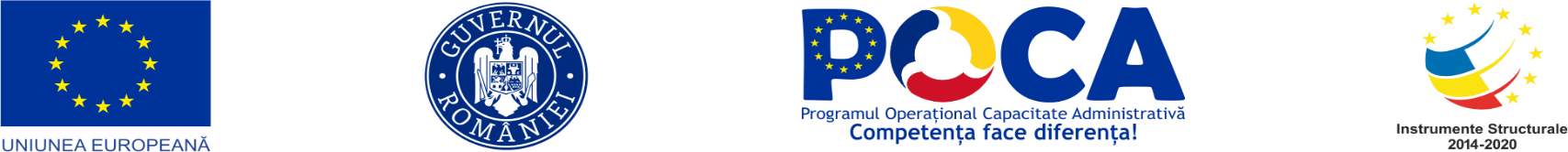 “CONSTRUIM COMUNITĂȚI ȘI OAMENI PRIN DIALOG STRUCTURAT ȘI PARTICIPARE PUBLICĂ”
PROIECT COFINANȚAT DIN FONDUL SOCIAL EUROPEAN PRIN 
PROGRAMUL OPERAȚIONAL CAPACITATE ADMINISTRATIVĂ 2014-2020
Cod SIPOCA 995/ Cod MySMIS 151210
Beneficiar: Asociația Simț Civic 
Partener: Asociația de Tineret Onix
Partener de Dezvoltare Locală: UAT Comuna Valea Râmnicului
Durata de implementare - 14 luni: 11.07.2022 - 10.09.2023
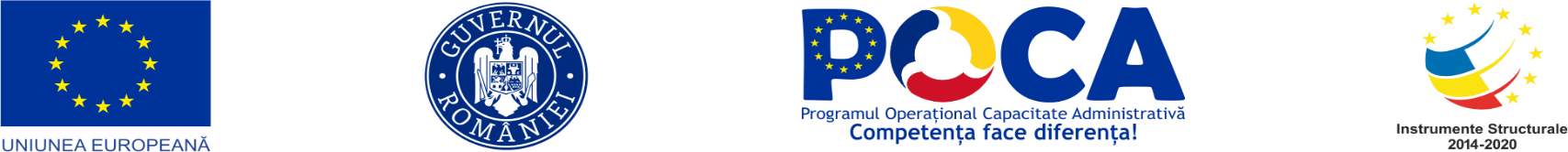 “CONSTRUIM COMUNITĂȚI ȘI OAMENI PRIN DIALOG STRUCTURAT ȘI PARTICIPARE PUBLICĂ”
Bine ați venit la Dezbaterea nr.3
cu tematica: nediscriminare și egalitate de șanse

” TRATAMENT EGAL ÎNSEAMNĂ ȘI TRATAMENT „LA FEL”? 
EGALITATEA DE ȘANSE CONCEPT ȘI MANIFESTARE

Râmnicu Sărat, jud. Buzău
16.03.2023-17.03.2023
Ziua 2
Dezbaterea se desfășoară cu respectarea Legii 52/2003 privind transparența decizională în administrațiile publice locale și centrale
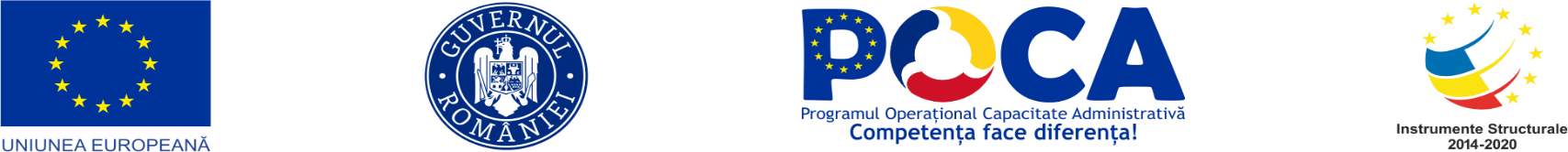 “CONSTRUIM COMUNITĂȚI ȘI OAMENI PRIN DIALOG STRUCTURAT ȘI PARTICIPARE PUBLICĂ”
EGALITATEA DE ȘANSE ÎN SISTEMUL EDUCAȚIONAL ROMÂNESC

Copiii trebuie pregătiţi să înveţe să trăiască şi să interactioneze pozitiv în această lume diversă. 
Ei sunt oglinda societății în care cresc și se dezvoltă!
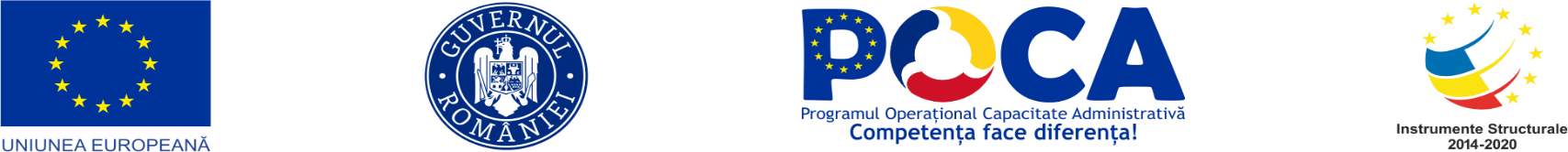 “CONSTRUIM COMUNITĂȚI ȘI OAMENI PRIN DIALOG STRUCTURAT ȘI PARTICIPARE PUBLICĂ”
Legea educaţiei naţionale nr. 1/ 2011 are numeroase prevederi în spiritul egalităţii de şanse,  a incluziunii sociale, a respectării şi a valorizării diversităţii etnice, culturale şi sociale.
Conform legii educaţiei, participarea la învăţământ, incluzând participareala procesele decizionale se face în mod echitabil, implicând în mod nediscriminatoriu toate părţile interesate
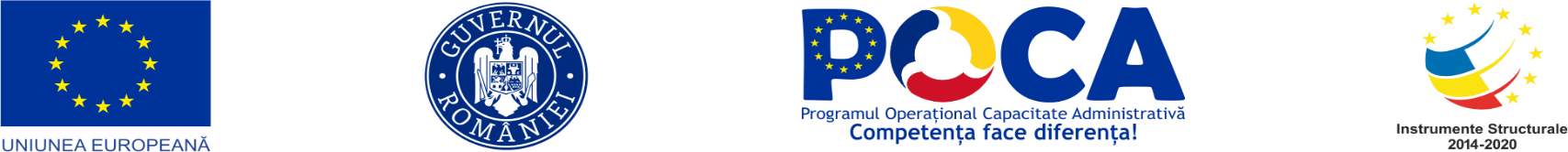 “CONSTRUIM COMUNITĂȚI ȘI OAMENI PRIN DIALOG STRUCTURAT ȘI PARTICIPARE PUBLICĂ”
Principiile care guvernează învăţământul preuniversitar, cel superior precum şi învăţarea pe tot parcursul vieţii din România

principiul echităţii în baza căruia accesul la învăţare se realizează fără discriminare
principiul recunoaşterii şi garantării drepturilor persoanelor aparţinând minorităţilor naţionale dreptul la păstrarea, la dezvoltarea şi la exprimarea identităţii lor etnice, culturale, lingvistice şi religioase; 
principiul asigurării egalităţii de şanse
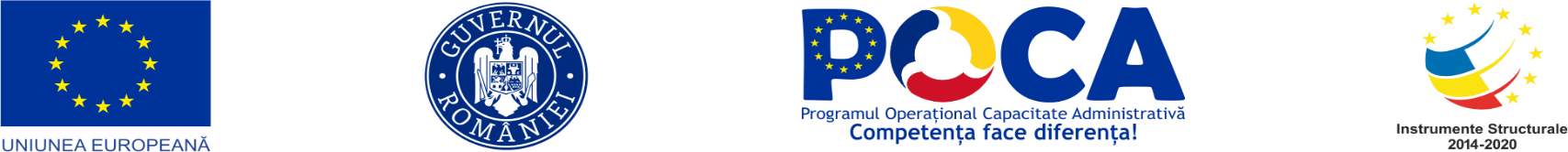 “CONSTRUIM COMUNITĂȚI ȘI OAMENI PRIN DIALOG STRUCTURAT ȘI PARTICIPARE PUBLICĂ”
Principiile care guvernează învăţământul preuniversitar, cel superior precum şi învăţarea pe tot parcursul vieţii din România

principiul transparenţei 
principiul libertăţii de gândire şi al independenţei faţă de ideologii, dogme religioase şi doctrine politice;
principiul incluziunii sociale
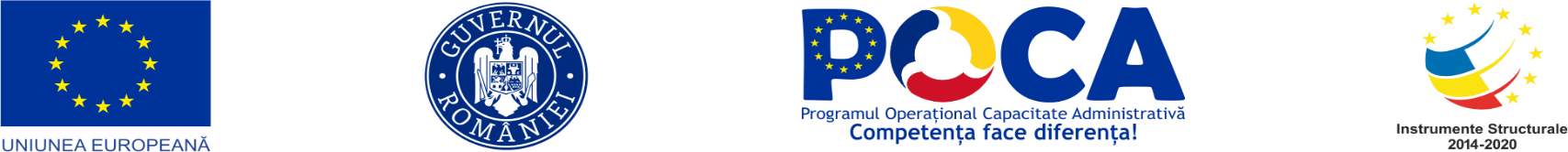 “CONSTRUIM COMUNITĂȚI ȘI OAMENI PRIN DIALOG STRUCTURAT ȘI PARTICIPARE PUBLICĂ”
Principiile care guvernează învăţământul preuniversitar, cel superior precum şi învăţarea pe tot parcursul vieţii din România

principiul centrării educaţiei pe beneficiarii acesteia;
principiul participării şi responsabilităţii părinţilor;
principiul fundamentării deciziilor pe dialog şi consultare.
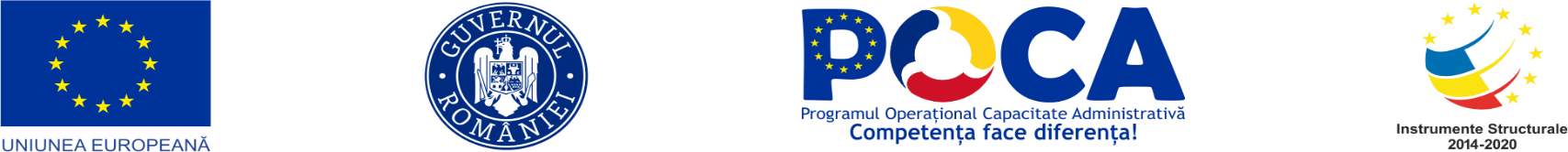 “CONSTRUIM COMUNITĂȚI ȘI OAMENI PRIN DIALOG STRUCTURAT ȘI PARTICIPARE PUBLICĂ”
Educația școlară trebuie să țină cont de diversitatea etnică și culturală și să sprijine combaterea discriminării.
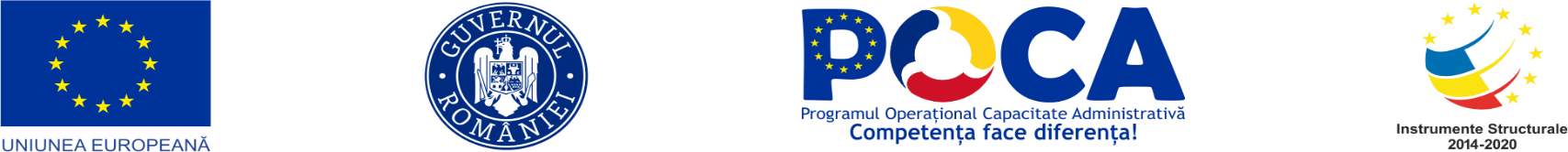 “CONSTRUIM COMUNITĂȚI ȘI OAMENI PRIN DIALOG STRUCTURAT ȘI PARTICIPARE PUBLICĂ”
Legea Educației nu include însă și normele de punere în aplicare a principiilor mai devreme amintite, ceea ce face ca acest cadru legislativ să fie mai degrabă o declarație de intenție decât un sistem care să asigure egalitatea de șanse și educația incluzivă.
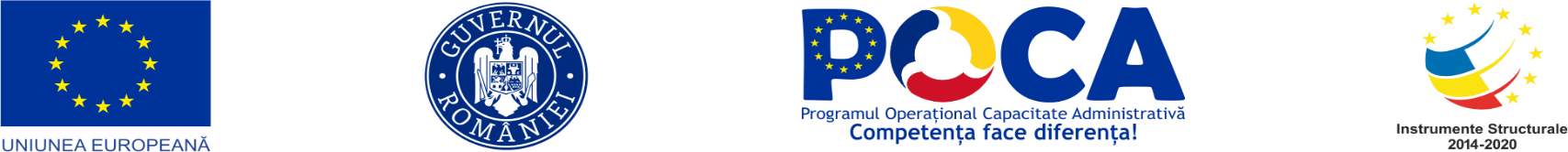 “CONSTRUIM COMUNITĂȚI ȘI OAMENI PRIN DIALOG STRUCTURAT ȘI PARTICIPARE PUBLICĂ”
În contextul descentralizării educației cea mai mare parte a responsabilității respectării acestor principii revine instituțiilor școlare care nu au însă nici capacitatea administrativă, financiară șinici  personal cu expertiză în educația sensibilă la diversitate sa în lucrul cu persoanele defavorizate
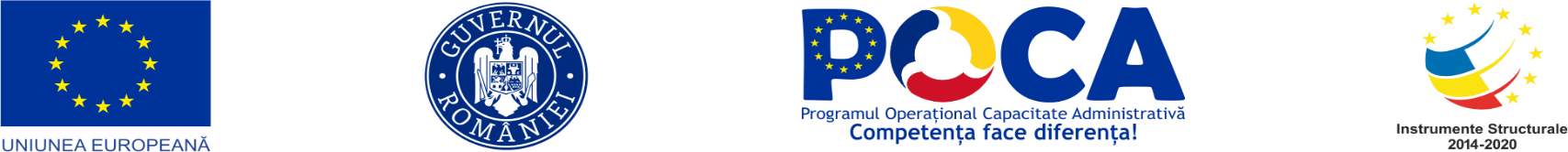 “CONSTRUIM COMUNITĂȚI ȘI OAMENI PRIN DIALOG STRUCTURAT ȘI PARTICIPARE PUBLICĂ”
Şcoala este leagănul copilăriei în care toate speranţele pot deveni realitate dacă cei care iau parte la activităţile de învăţare, pofesori şi elevi,conştientizează diversitatea şi complexitatea naturii umane şi valorifică fiecare talent sau latură creativă dăruită de Dumnezeu.
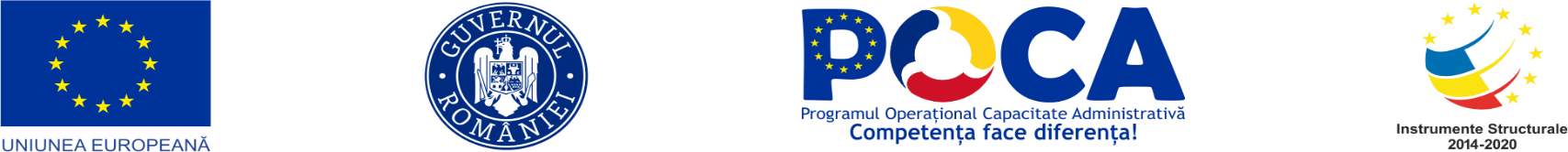 “CONSTRUIM COMUNITĂȚI ȘI OAMENI PRIN DIALOG STRUCTURAT ȘI PARTICIPARE PUBLICĂ”
Şcoala românească se confruntă în ultimul timp cu diferite probleme, printre care se numără şi şcolarizarea copiilor defavorizaţi sau a celor cu cerinţe educative special
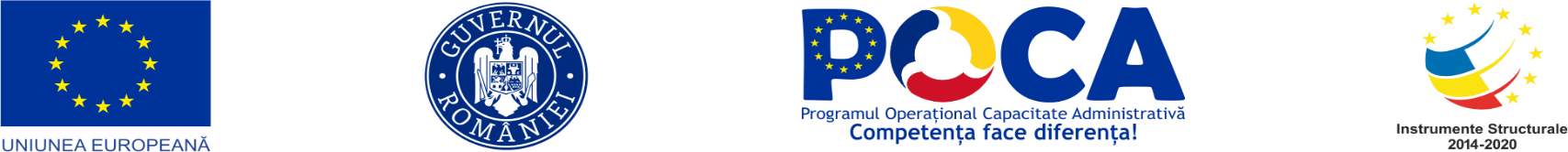 “CONSTRUIM COMUNITĂȚI ȘI OAMENI PRIN DIALOG STRUCTURAT ȘI PARTICIPARE PUBLICĂ”
Egalitatea şanselor semnifică:
 oferirea de opţiuni multiple pentru capacităţi şi aptitudini diferite, „o educaţie pentru toţi şi pentru fiecare”
o educaţie deschisă pentru toate persoanele, indiferent de vârstă şi condiţii socio-economice
o educaţie pentru fiecare, în funcţie de nevoile sale specifice
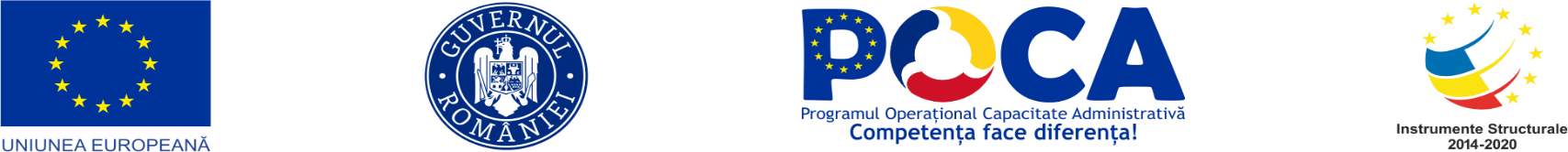 “CONSTRUIM COMUNITĂȚI ȘI OAMENI PRIN DIALOG STRUCTURAT ȘI PARTICIPARE PUBLICĂ”
Cea mai bună soluţie pentru un sistem educativ care să răspundănevoilor tuturor elevilor se dovedeşte a fi educaţia incluzivă
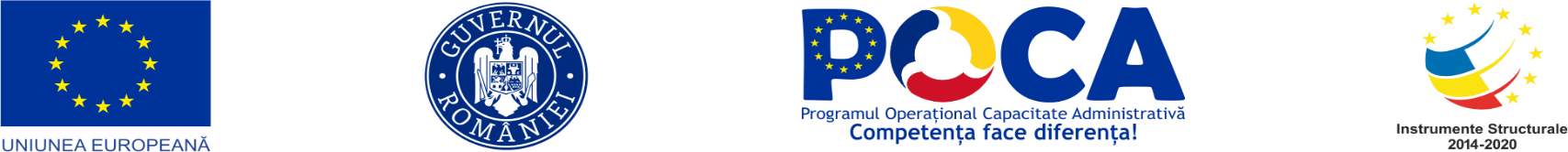 “CONSTRUIM COMUNITĂȚI ȘI OAMENI PRIN DIALOG STRUCTURAT ȘI PARTICIPARE PUBLICĂ”
Principii ale educatiei incluzive: 
dreptul fiecărui elev la educaţie pe baza egalităţii şanselor; 
nici un elev nu poate fi exclus din educaţie sau supusdiscriminării pe motive de rasă, religie, culoare, etnie, sex, limbaj,dizabilităţi;
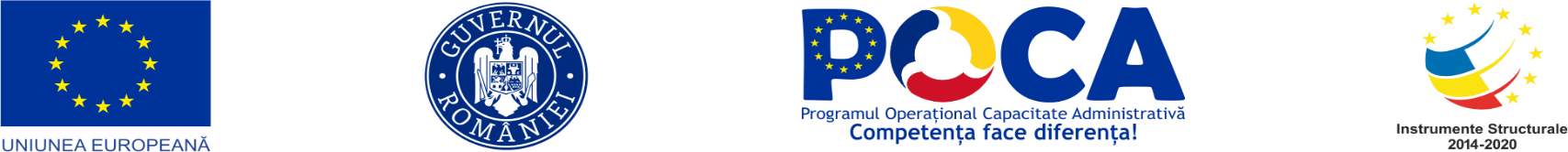 “CONSTRUIM COMUNITĂȚI ȘI OAMENI PRIN DIALOG STRUCTURAT ȘI PARTICIPARE PUBLICĂ”
Principii ale educatiei incluzive: 
şcoala se adaptează la nevoile elevilor; 
diferenţele individualeîntre elevi constituie o sursă de bogăţie şi diversitate, şi nu o problemă
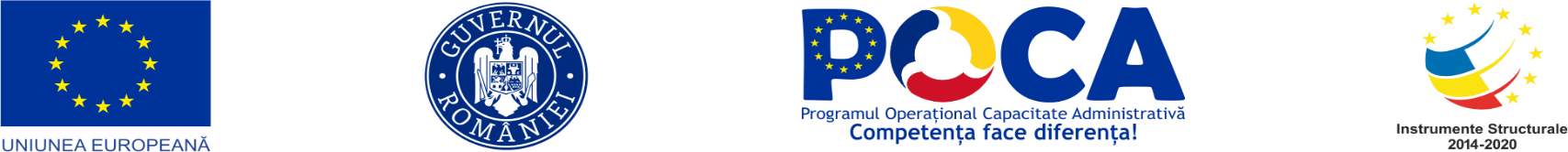 “CONSTRUIM COMUNITĂȚI ȘI OAMENI PRIN DIALOG STRUCTURAT ȘI PARTICIPARE PUBLICĂ”
Abordarea conceptului de egalizare a sanselor din perspectiva sociologiei educatiei implica analiza raportului dintre reusita scolara si apartenenta sociala a elevilor.
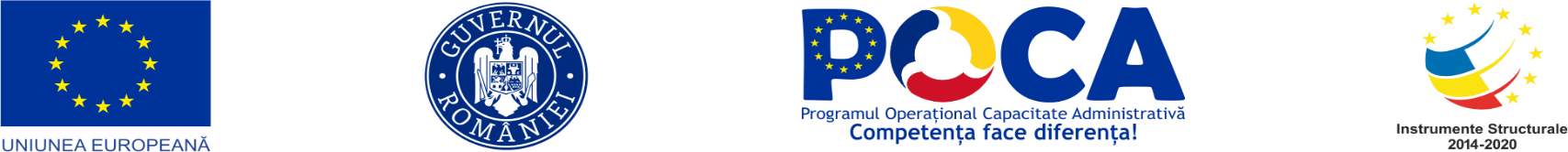 “CONSTRUIM COMUNITĂȚI ȘI OAMENI PRIN DIALOG STRUCTURAT ȘI PARTICIPARE PUBLICĂ”
Studiile de sociologie comparata efectuate in anii 1970 evidentiaza faptul ca sansele de a urma studiile variaza dupa apartenenta sociala a elevilor chiar in conditii de reusita egala.
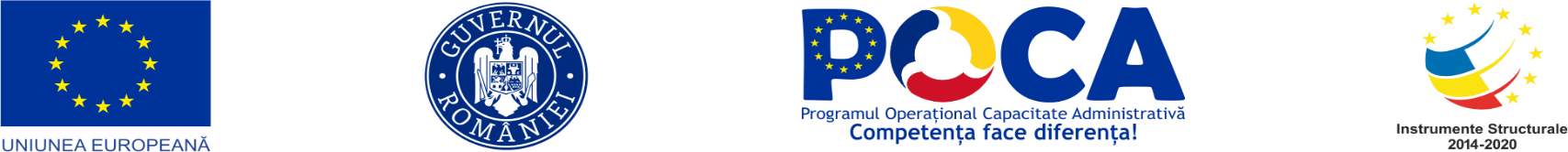 “CONSTRUIM COMUNITĂȚI ȘI OAMENI PRIN DIALOG STRUCTURAT ȘI PARTICIPARE PUBLICĂ”
Pe parcursul scolaritatii, aceasta tendinta este confirmata in masura in care:
    a) influentele mediului scolar sunt mai mari decat cele strict scolare;
    b) omogenizarea sociala este progresiva prin cei care supravietuiesc selectiei scolare
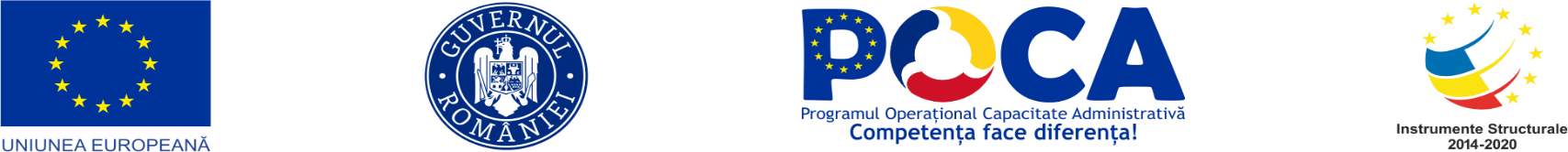 “CONSTRUIM COMUNITĂȚI ȘI OAMENI PRIN DIALOG STRUCTURAT ȘI PARTICIPARE PUBLICĂ”
Pe parcursul scolaritatii, aceasta tendinta este confirmata in masura in care:
 c) diferentele sociale au un impact mai mare decat diferentele pedagogice (resurse, metodologie, efective scolare etc.);
   d) diferentele individuale nu sunt evocate in contextul tezei educabilitatii care ofera premise reusitei cel putin la nivelul scolii generale/obligatorii
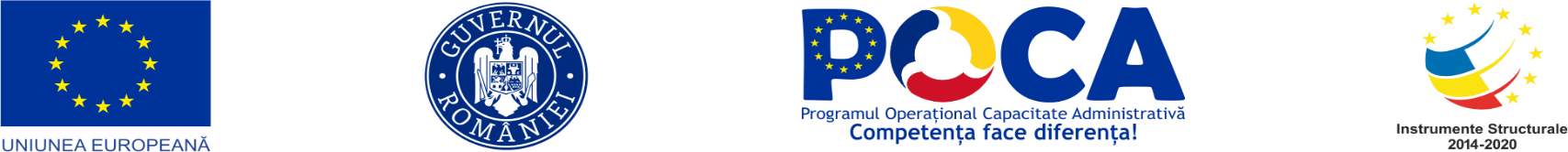 “CONSTRUIM COMUNITĂȚI ȘI OAMENI PRIN DIALOG STRUCTURAT ȘI PARTICIPARE PUBLICĂ”
Egalitatea şanselor de instruire este teoretic garantată în aproape toate ţările lumii, dar realizarea practică a acestui principiu generos continuă să rămână una din cauzele de importanţă majoră ale reformelor.
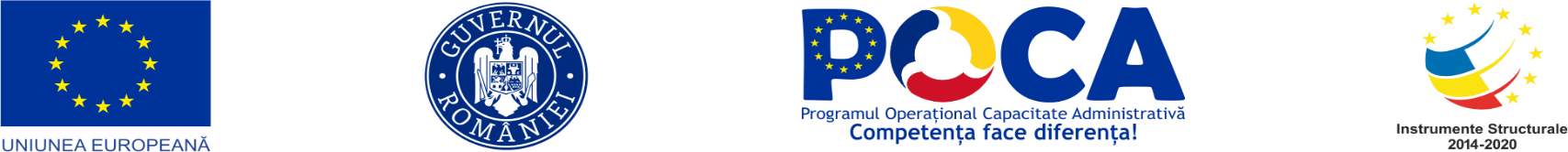 “CONSTRUIM COMUNITĂȚI ȘI OAMENI PRIN DIALOG STRUCTURAT ȘI PARTICIPARE PUBLICĂ”
Conceptul de „egalitate“ înseamnă astăzi ceva mai mult decât drepturile egale pe care democraţii secolului trecut le revendicau cu entuziasm pentru toţi cetăţenii
Egalitatea înseamnă o egalitate reală a şanselor individuale de promovare socială, iar educaţia este instrumentul cel mai important în dezvoltarea la maximum a acestor şanse
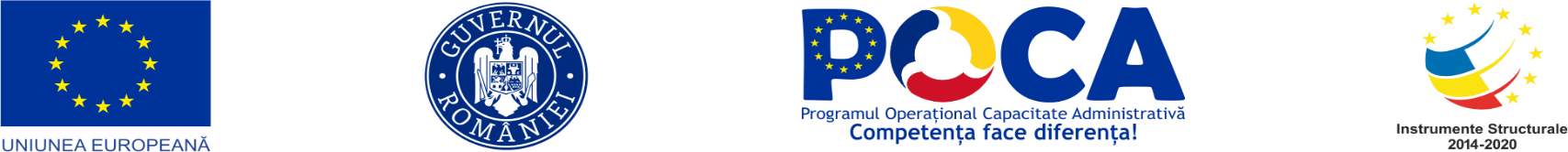 “CONSTRUIM COMUNITĂȚI ȘI OAMENI PRIN DIALOG STRUCTURAT ȘI PARTICIPARE PUBLICĂ”
Incepând cu anul 2020 în România, ziua de 8 mai este declarată  Ziua egalității de șanse între femei și bărbați 
 Agenția Națională pentru Egalitatea de Șanse între Femei și Bărbați își propune an de an ca în această perioadă să inițieze o serie de acțiuni derulate ca și în anii anteriori sub egida 
”Săptămâna egalității de șanse între femei și bărbați”
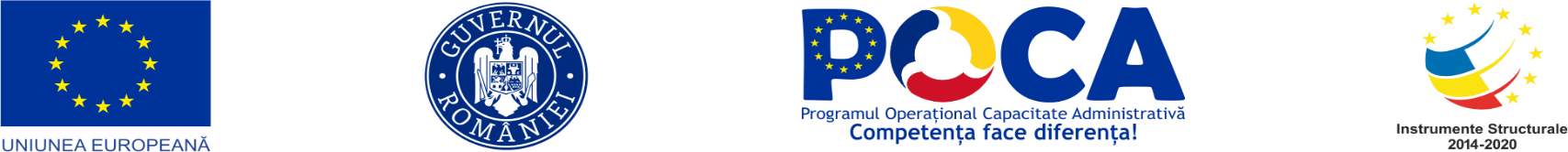 “CONSTRUIM COMUNITĂȚI ȘI OAMENI PRIN DIALOG STRUCTURAT ȘI PARTICIPARE PUBLICĂ”
VĂ PROPUNEM URMĂTOAREA TEMĂ DE DEZBATERE
Dați exemplu de o situație în care in scoala, egalitatea de șanse a fost respectată și un exemplu în care nu a fost respectată


 
și după aceea să dezbatem împreună situațiile relatate
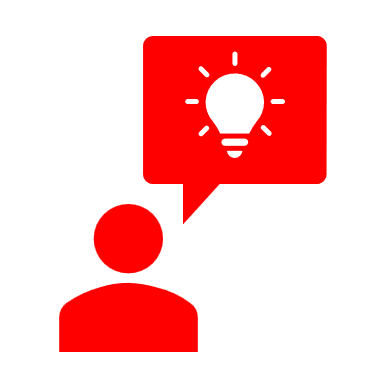 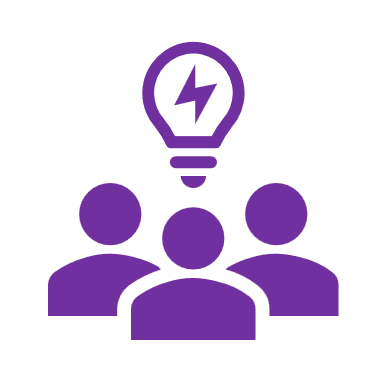 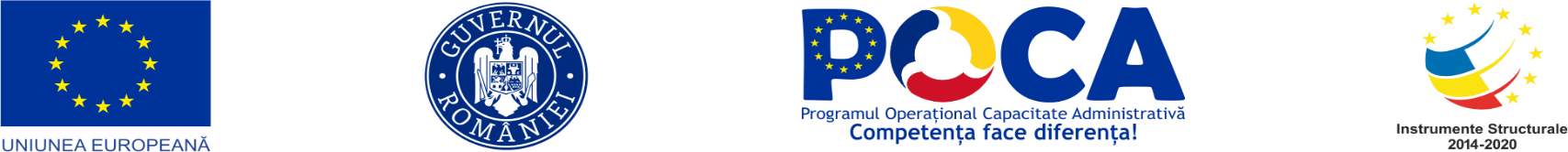 “CONSTRUIM COMUNITĂȚI ȘI OAMENI PRIN DIALOG STRUCTURAT ȘI PARTICIPARE PUBLICĂ”
Bibliografie

http://www.sanseegaleincomunitate.ro/Files/ghid-egalitate-de-sanse.pdf
https://eur-lex.europa.eu/legal content/RO/TXT/PDF/?uri=CELEX:32014L0054&from=CS
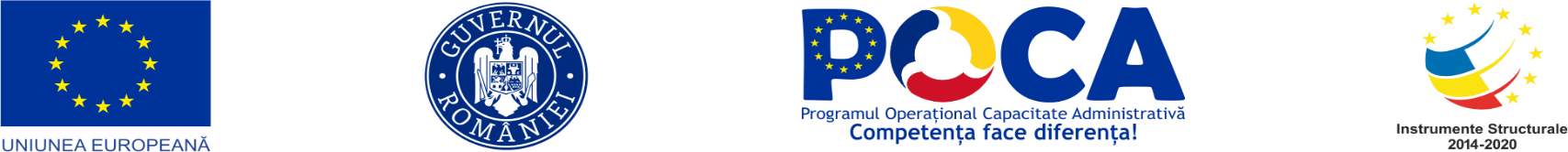 “CONSTRUIM COMUNITĂȚI ȘI OAMENI PRIN DIALOG STRUCTURAT ȘI PARTICIPARE PUBLICĂ”
VĂ MULȚUMIM PENTRU PARTICIPARE!